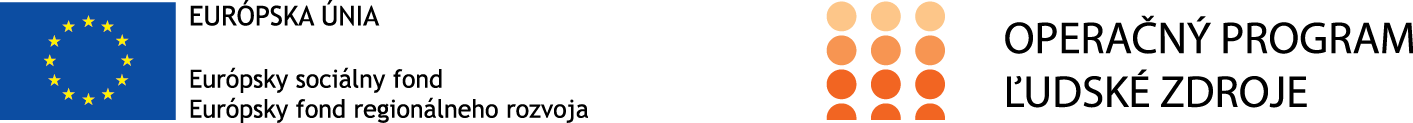 Odvodový systém v praxi
Ing.Buchtová Alena
Máj 2022
Odvody zamestnanca
Odvody zamestnanca
Všetky odvody sa vypočítajú ako percento z vymeriavacieho základu 
   ( hrubá mzda)
Odvody do zdravotnej poisťovne		4%
Odvody do sociálnej poisťovne:
Nemocenské poistenie			1,4 %
Starobné poistenie				4 %
Invalidné poistenie				3%
Fond zamestnanosti				1 %
Odvody zamestnávateľa
Odvody  do zdravotnej poisťovne        	               	10 %
Odvody do sociálnej poisťovne
Nemocenské poistenie		                              1,4 %
Starobné poistenie					14 %
Invalidné poistenie					3 %
Fond zamestnanosti					1 %
Úrazové poistenie					0,8 %
Garančné poistenie					0,25 %
- Rezervný fond solidarity				4,75 %
Výpočet čistej mzdy
Hrubá mzda

   - odvody do sociálnej a zdravotnej poisťovne
   - nezdaniteľná časť základu dane (375,95 €)
   = základ dane
       základ dane x 19 % daň z príjmu zo závislej činnosti = daň z príjmu 

Čistá mzda = hrubá mzda – odvody – daň z príjmu
Výpočet čistej mzdy - príklad
Výpočítaj čistú mzdu zamestnanca, ktorý má hrubú mzdu 1500,- €
Hrubá mzda 					1 500,- €
Odvody 13,4%				          -   201,- €
Nezdaniteľná časť základu dane		- 375,95 €
Základ dane					   923,05 €
Daň 19 %		              			- 175,37 €
Čistá mzda		          			1 123,63 €
Odvody zamestnávateľa - príklad
Vypočítaj odvody zamestnávateľa

Hrubá mzda 1500,- €

Odvody: 1500 x 35,2% = 528,- €
Daňový bonus
Nárok na daňový bonus má nárok daňovník, ktorý:
   - vyživuje dieťa, ktoré s ním žije v spoločnej domácnosti
   - dosiahol za rok zdaniteľné príjmy vo výške 6-násobku minimálnej 
      mzdy pre rok 2021 je to suma 3 738 €
Výška daňového bonusu:
Na dieťa do 6 rokov			46,44 € mesačne
Na dieťa od 6 do 15 rokov		39,47 € mesačne
Na dieťa nad 15 rokov			23,22 € mesačne
Odvody SZČO (samostatne zárobkovo činná osoba)
SZČO (živnostníci) platia odvody z minimálneho vymeriavacieho základu